PSY117Statistická analýza dat v psychologiiPřednáška 8 2017
Statistické usuzování, odhady



Věci, které můžeme přímo pozorovat, jsou téměř vždy pouze vzorky.
Alfred North Whitehead
Barevná srdíčka kolegyně Michalčákové
Jaký je podíl bílých a barevných srdíček v balení?







Simulace binomického rozložení
Výběr – od deskripce k indukci
Deskripce dat, odhad parametrů
Usuzování = inference = indukce

Počítá se s náhodným výběrem 
tj. výběr jedince splňuje podmínky náhodného pokusu
není-li výběr v pravém slova smyslu náhodný, uvažujeme, v čem se p-dobně liší od náhodného
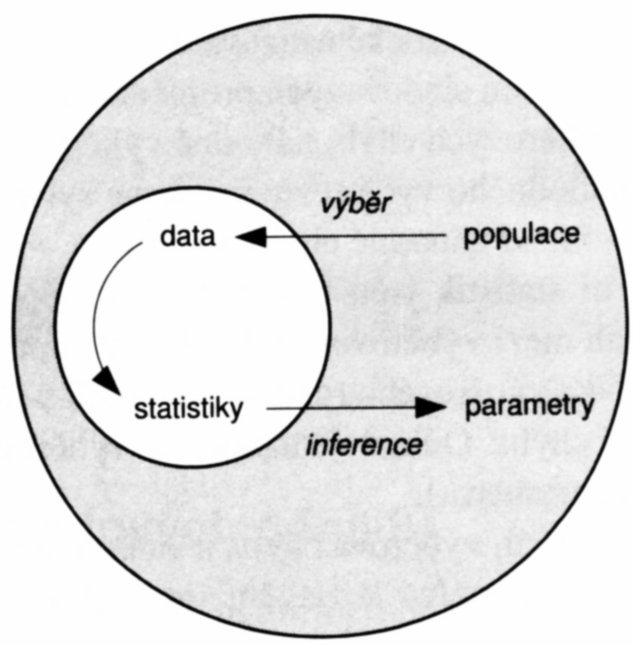 AJ: statistical description, inference, population, sample, data, statistics, inference, parameters, random sample (sampling)
Statistiky a parametry
Na vzorku (datech) počítáme statistiky
Hodnotě statistiky v celé populaci říkáme parametr. 
Pro parametry používáme odpovídající písmena řecké abecedy
např. průměr: statistika m, parametr  (mí)
další: s – s (sigma), r  – r (ró), d – d (delta - rozdíl)
Statistiky jsou odhady parametrů
tj. jsou vždy zatíženy chybou – výběrovou chybou
chyby náhodné  – umíme spočítat, známe-li výběrové rozložení 
chyby systematické  – nevhodné statistiky, špatné měření, špatný způsob výběru vzorku (metodologie) 
Jak dobré jsou tyto odhady?

AJ: estimates, sampling error. random error, systematic error, sampling distribution
Výběrové rozložení a sm. chyba
Spočítáme-li tutéž statistiku na mnoha nezávislých náhodných vzorcích
získáme mnoho různých odhadů parametru
tyto odhady mají nějaké rozložení - výběrové rozložení (statistiky)

http://onlinestatbook.com/stat_sim/sampling_dist/index.html

Výběrové rozložení statistik obvykle můžeme popsat 
průměrem – ten se u dobrých statistik blíží hodnotě parametru
směrodatnou odchylkou – říkáme jí  směrodatná chyba ((odhadu) parametru) nebo také střední chyba a obecněji i výběrová chyba
Čím je velikost vzorku/ů větší, tím je směrodatná chyba menší

AJ: sampling distribution, standard error (of the mean)
Výběrové rozložení (odhadu) průměru
Odhad průměru má přibližně normální rozložení,
jehož průměr je m  se směrodatnou chybou ……………...... 
Platí to i tehdy, když rozložení proměnné není normální.
 a to „díky“ centrálnímu limitnímu teorému
Jenomže my obvykle neznáme s…
Neznáme-li s, musíme použít s
průměr zůstává m, směrodatná chyba je nyní ………………….
výběrové rozložení není normální, jde o 
	Studentovo t -rozložení
jako normální s těžšími konci (t je pro t-rozložení totéž, co z pro normální rozložení)
má různé tvary pro různá n : stupně volnosti – n (ný)
zde n = N−1; čím vyšší N, tím se t-rozložení blíží normálnímu   

AJ: central limit theorem, Student’s t-distribution, degrees of freedom (d.f.)
Studentovo t -rozložení
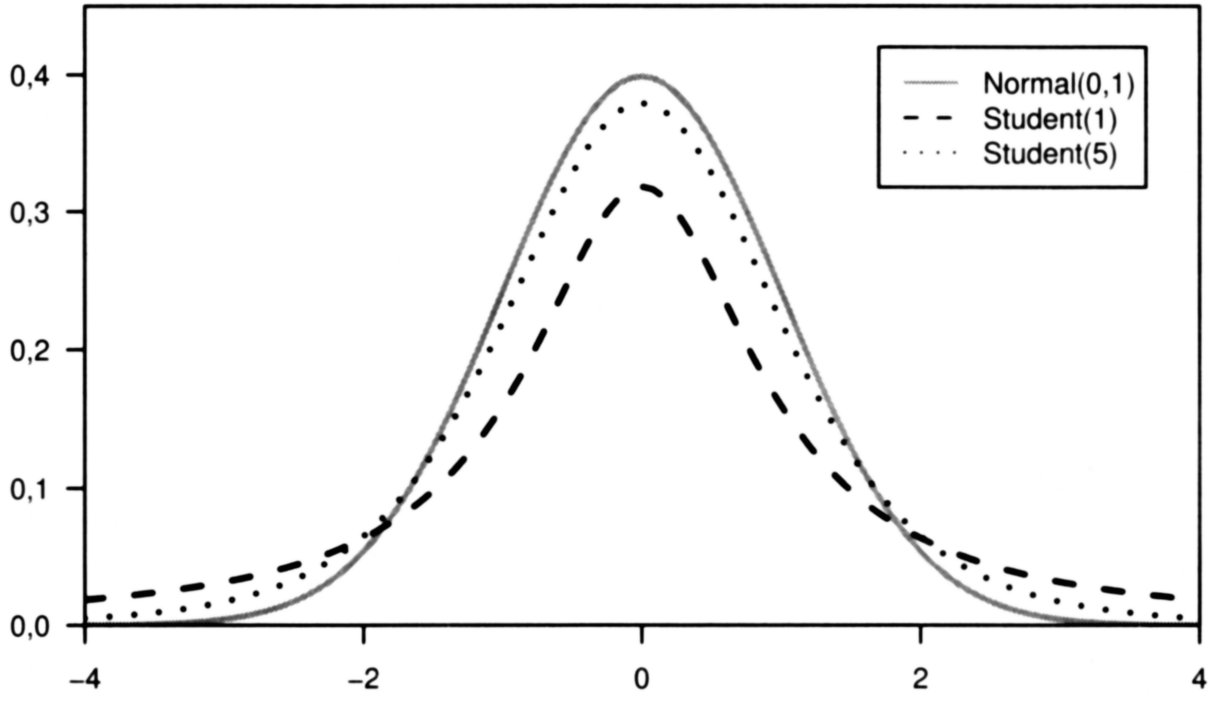 Výběrová rozložení dalších statistik
Nyní je tedy třeba ke každé popisné statistice znát ještě další vlastnost – její teoretické výběrové rozložení 
relativní četnost – přibližně normální - Hendl 162
rozptyl – po transformaci 2-rozložení (chí kvadrát) - Hendl 159 
Pearsonova r  – po Fisherově transformaci normální – Hendl 252
Teoretická výběrová rozložení různých statistik jsou různá
Statistika je obvykle transformována do podoby, která má jedno z běžných teoretických rozložení: normální, chí-kvadrát rozložení (Pearsonovo), t-rozložení (Studentovo), F-rozložení (Fisherovo, Snedecorovo)
Netřeba je znát z hlavy, programy je používají za vás, ale stojí za to vědět, že existují přehledy – např. Receptář Oseckých nebo Sheskin ISBN 1584884401
Pro interpretační potřeby si obvykle vystačíme s představou výběrového rozložení průměru
Pozor, centrální limitní teorém se týká pouze výběrového rozložení průměru!

AJ: chi-square distribution, F-distribution
Estimační kvality statistik I
Kvality statistiky jako prostředku odhadu „skutečné“ hodnoty v populaci

























AJ: statistics as estimators, estimation                                                                                                                                          upraveno dle Glass, Hopkins
[Speaker Notes: Expected value ~= průměr. Zde jde o průměr výběrového rozložení. Průměrování rozptylů dá 100, ale průměrování odchylek méně než 100.]
Estimační kvality statistik II
Nezkreslenost
tj. že systematicky nenad(pod)hodnocuje
např. s podhodnocuje
Konzistence
s velikostí vzorku roste přesnost odhadu
Relativní účinnost
jak rychle roste přesnost s velikostí vzorku 
zde vítězí M nad Md a strhává s sebou i další momentové statistiky
jejich výhodou je i snadné počítání s nimi

Alternativně Kvalita bodového odhadu viz Hendl 175

AJ: unbiasedness, consistency, relative efficiency
Bodové vs. intervalové odhady
a je p-nost chyby a proto je hladina spolehlivosti 1-a, tj. 95% spolehlivost znamená 5% chybovost: (1-0,05)
Parametr se můžeme snažit odhadnout…  
bodovým odhadem – tj. odhadujeme přímo hodnotu parametru, např. průměr.
intervalovým odhadem – tj. odhadnutím intervalu, který parametr s určitou p-ností zahrnuje
výsledkem intervalového odhadu je interval spolehlivosti
interval spolehlivosti tvoříme z bodového odhadu a znalosti jeho výběrového rozložení, tj. (bododchylka)
intervalový odhad lepší - více informací
té p-nosti se v tomto kontextu říká hladina spolehlivosti (1-a)
typicky se používá 95% a 99% hladina spolehlivosti
pak říkáme, že hledaný parametr je s 95% p-ností v intervalu spolehlivosti

Zkuste si sami: http://onlinestatbook.com/stat_sim/conf_interval/index.html

AJ: point estimate, interval estimate, confidence interval (CI), level of confidence, consistency, unbiasedness, relative efficiency, resistence
Příklad konstrukce intervalu spolehlivosti pro průměr 1
Na vzorku dětí (N=100) s různobarevnýma očima jsme spočítali průměrné IQ 130, přičemž víme, že s =15. 
bodový odhad průměrného IQ v populaci dětí s různobarevnýma očima (tj. parametru, m) je 130
intervalový odhad 
Známe-li s,  výběrové rozložení průměru má normální rozložení…
…se středem v m. m neznáme, a tak použijeme bodový odhad m = 130
… se směrodatnou chybou odhadu průměru sm = s /√N  = 15/ √100 = 1,5.
Zvolíme-li hladinu spolehlivosti 1-a = 95%,
pak v tabulkách/Excelu zjistíme, že 95% normálního rozl. je mezi hodnotami  z= −1,96 a 1,96 ,tj. 1-a/2z = 0,975z = 1,96  , Excel:  =NORMSINV(0,975)
interval spolehlivosti:  (m − 1,96sm; m + 1,96sm) = (127,1 ; 132,9),              
tj. s 95% pravděpodobností 127,1  m  132,9
Příklad konstrukce intervalu spolehlivosti pro průměr 2
Na vzorku dětí (N=100) s různobarevnýma očima jsme spočítali průměrné IQ 130 a s =15. 
bodový odhad průměrného IQ v populaci dětí s různobarevnýma očima (tj. parametru, m) je 130
intervalový odhad 
střed intervalu spolehlivosti bude na bodovém odhadu, tj. m = 130
víme, že výběrové rozložení průměru má t–rozložení se stupni volnosti            n = N−1 = 99 
zvolíme-li hladinu spolehlivosti 1-a =95%,
pak v tabulkách (Excelu) zjistíme, že 95% t-rozložení je mezi hodnotami          t=-1,98 a 1,98 (tj. 1-a/2t (n)= 0,975t (99) = 1,98 excel: TINV(0,05;99))
směrodatná chyba odhadu průměru sm = s /√n  = 15/ √ 100 = 1,5
interval spolehlivosti:  (m - 1,98sm; m + 1,98sm) = (127,0 ; 133,0),              
tj. s 95% pravděpodobností 127,0  m  133,0
pozor na tento rozdíl: ve středu intervalu je m, někde v intervalu je v 95% případů m
Interpretace intervalu spolehlivosti
… je prostá, avšak zrádná
95% interval spolehlivosti znamená, že sestrojujeme-li tento interval dle výše uvedených instrukcí, v 95% případů sestrojení intervalu tento interval zahrnuje odhadovaný parametr, tj. v 95% případů je závěr, že m  je mezi čísly a a b, správný.
V tomto smyslu to také znamená, že máme subjektivní 95% jistotu, že parametr je v námi určeném intervalu.
V konkrétním případě, kdy jsme spočetli konkrétní interval spolehlivosti (127  m  133), to neznamená, že v 95% případech je m v intervalu od 127 do 133. 
To proto, že m je konstanta; při opakovaných výzkumech se nemění. Díky omylnému výběru v každém výzkumu vychází poněkud jiný interval sestrojený podle jiného výběrového průměru. Jinými slovy, trefujeme se obručí na kolík a ne kolíkem do obruče.  
O čem tohle slovíčkaření je? O rozdílu mezi četnostním a subjektivním (Bayesovským) pojetím pravděpodobnosti.
…Výběrové rozložení mediánu
Simulace:  www.stat.tamu.edu/~jhardin/applets/signed/SampDist2.html 
V případě normálního rozložení je taky normální a směrodatná chyba je cca 1,25 směrodatné chyby průměru
Pořadový způsob nabízí Campbell a Gardner1
Přibližný interval (pro N>100) se stanovuje opravdu pořadovým způsobem, tj. počítáme pořadí, které určuje horní a dolní mez intervalu
Pro 95% interval spolehlivosti pak je r pořadí určující horní mez a s  pořadí určující dolní mez


Bootstrap
Obecná metoda, nejen pro mediány, téměř bez předpokladů (neparametrická)
Algoritmus:
1. Proveďte výběr s navracením ze svého výběru (o velikosti N)
2. Spočítejte medián a uložte
3. Opakujte kroky 1 a 2 tisíckrát
95% interval je ohraničen 25. a 975. nejvyšším spočítaným mediánem.
1Campbell, M.J., Gardner, M.J. (2000). Medians and their differences. In Altman et al., Statistics with confidence (36 – 44). BMJ Books.
[Speaker Notes: Výběrové rozložení mediánu je v případě normálního rozložení taky normální a výběrová chyba je cca 1,253 výběrové chyby průměru. 
Dobrá simulace je na www.stat.tamu.edu/~jhardin/applets/signed/SampDist2.html (s varováním).
Na konfidenční interval se jde podle Altmana et al.(2000). Statistics with confidence. s. 36 jinak, taky pořadově.
Tohle je]
…Výběrové rozložení relativní četnosti p
Pro dostatečně velkou populaci (np>10; n(1−p)>10)…
…je přibližně normální s průměrem p a směrodatnou chybou
(1−a)% interval spolehlivosti má tedy podobu:
…Výběrové rozložení rozptylu s2
Rozložení poměru (s2/s2)(n-1) má podobu chí-kvadrát rozložení s n = n-1 stupni volnosti


(1−a)% interval spolehlivosti pro s2 má tedy podobu:




V Excelu =CHISQ.INV(1-a;df)=c21-a(df)    [=CHIINV(a;df)]
…Výběrové rozložení Pearsonovy korelace r
Výběrové rozložení korelace neznáme. 
Známe výběrové rozložení korelace po Fisherově transformaci:  Z = 0,5 ln((1+r)/(1-r)) = arctgh(r) = FISHER(r) 
Výběrové rozložení Z je přibližně normální s průměrem Z a směrodatnou chybou sZ=1/√(n-3)
(1−a)% CI pro Z: 
Nutno transformovat zpět do metriky korelačního koeficientu: r=(e2Z−1)/(e2Z+1)=FISHERINV(Z)
Shrnutí
Na vzorcích počítáme statistiky, které jsou odhadem populačních parametrů.
K posouzení přesnosti takového odhadu musíme znát výběrové rozložení statistiky, kterou k odhadu používáme, zejména jeho variabilitu – směrodatnou chybu.
Směrodatná chyba klesá především s velikostí vzorku a s variabilitou jevu v populaci.
Přesnost odhadu parametru sdělujeme prostřednictvím intervalu spolehlivosti.